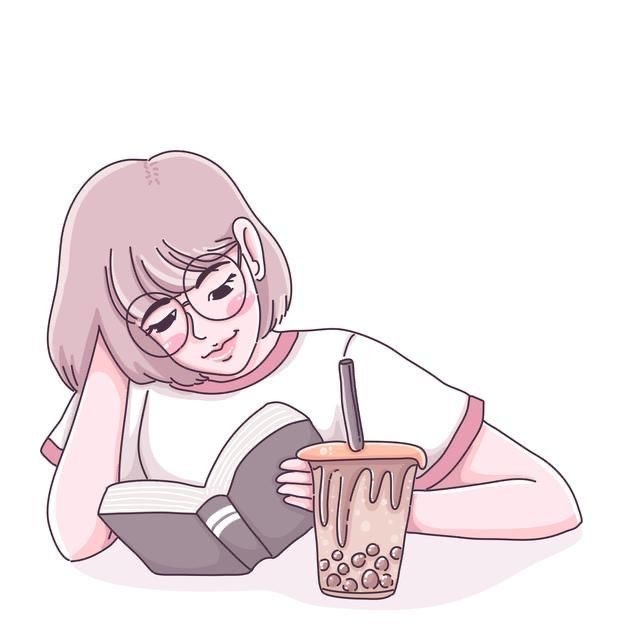 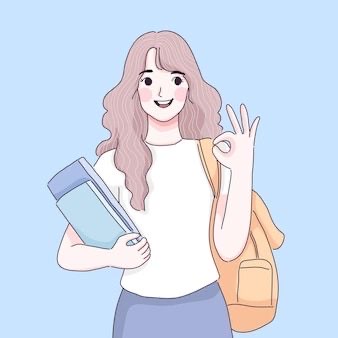 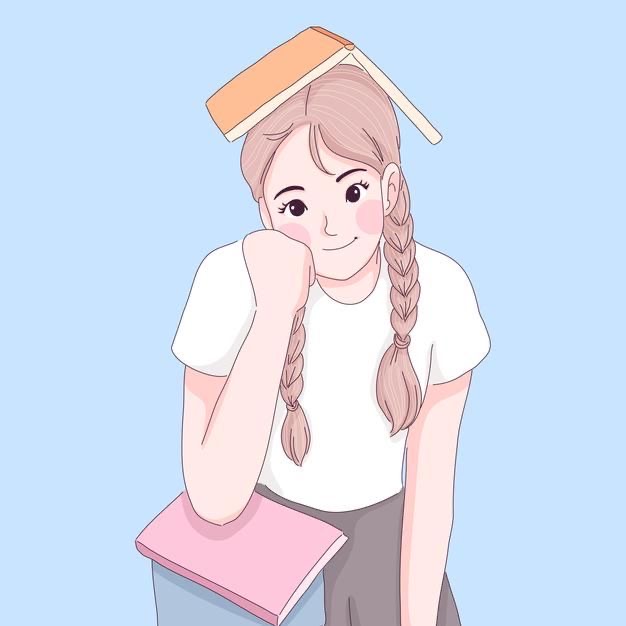 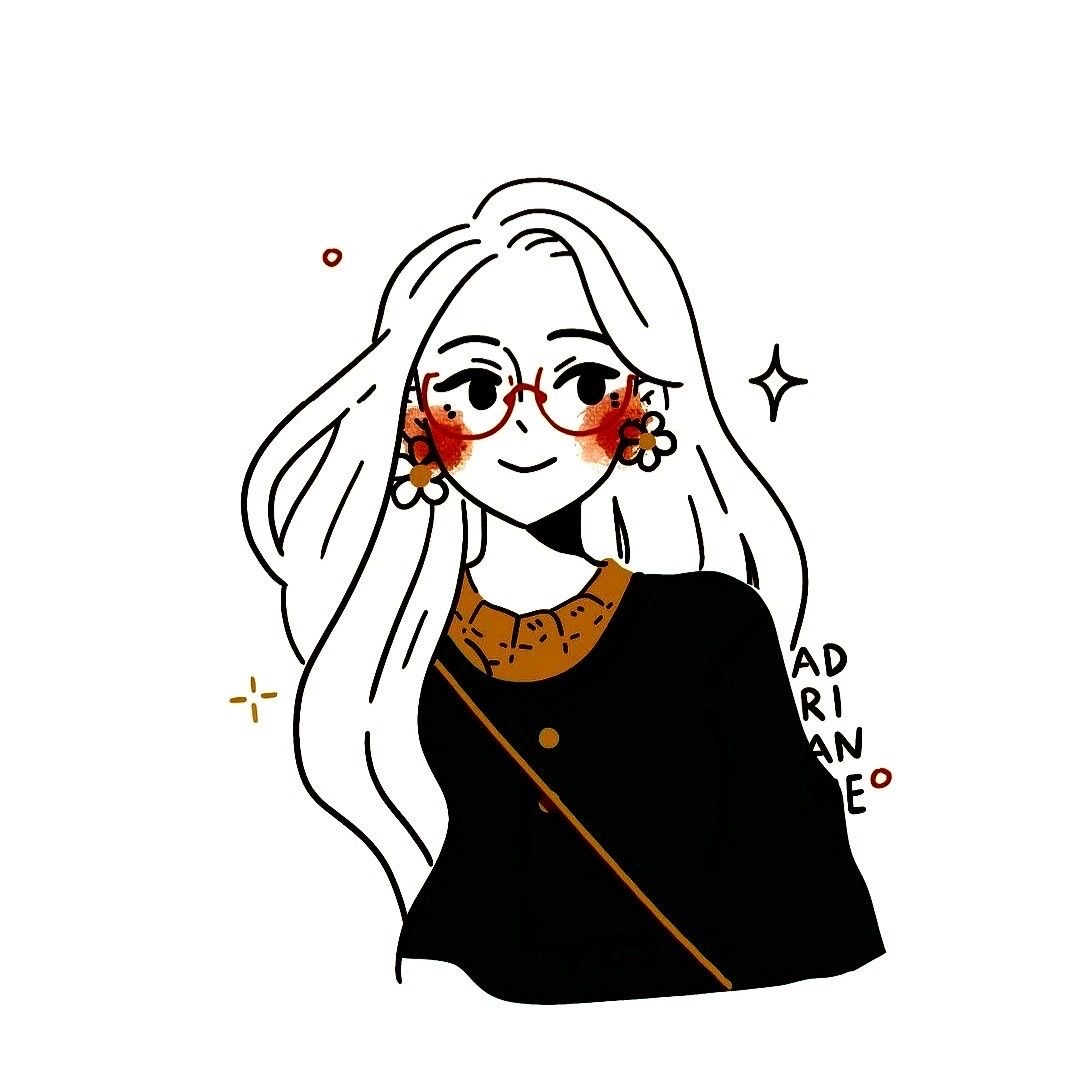 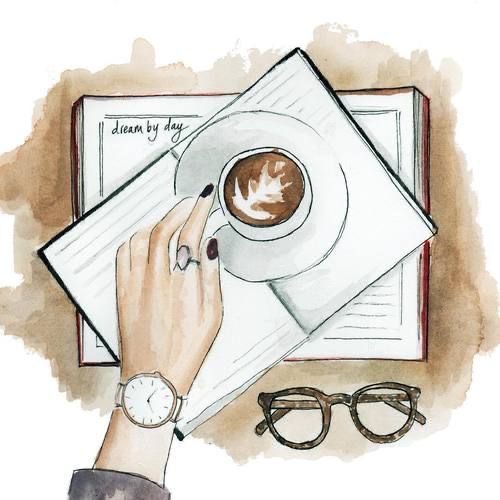 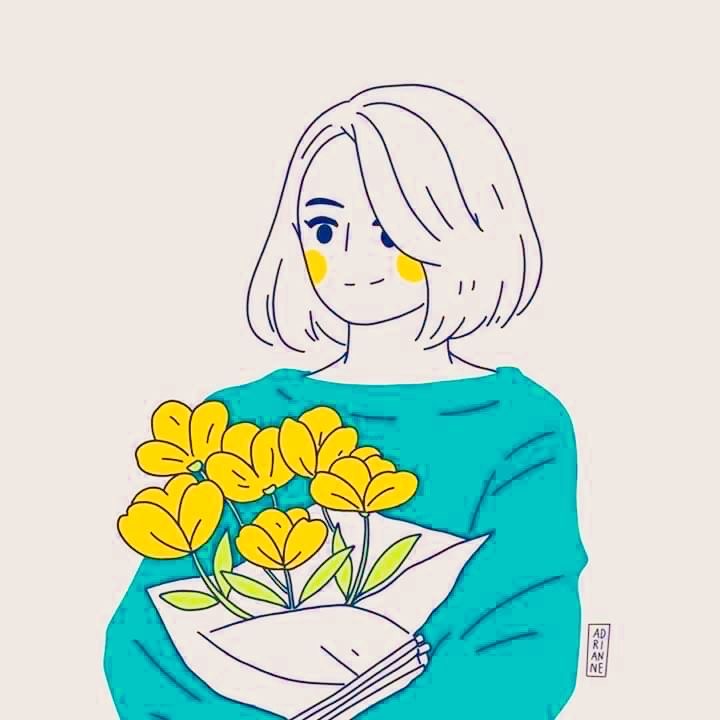 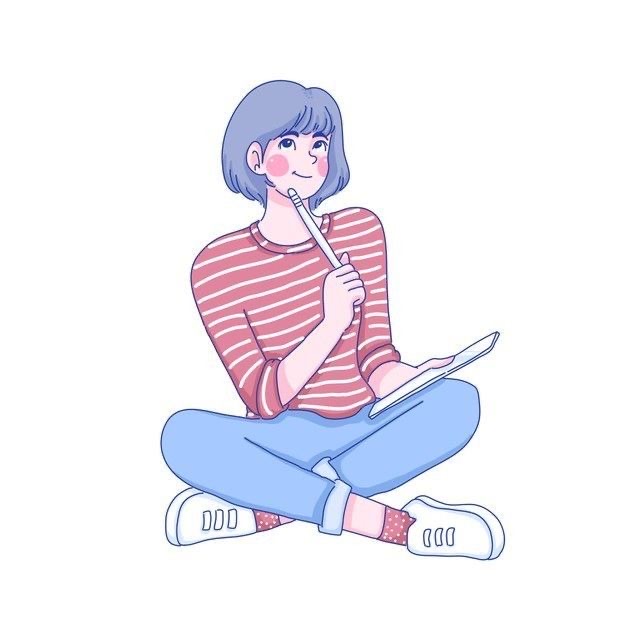 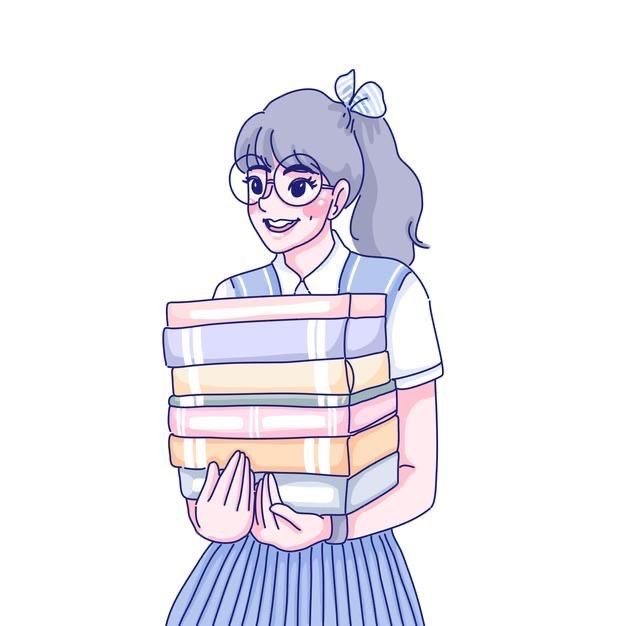 إن النجاح هو محصلة اجتهادات 
صغيرة تتراكم يوماً بعد يوم . 
 معلمتك :
إن النجاح هو محصلة اجتهادات 
صغيرة تتراكم يوماً بعد يوم . 
 معلمتك :
إن النجاح هو محصلة اجتهادات 
صغيرة تتراكم يوماً بعد يوم . 
 معلمتك :
إن النجاح هو محصلة اجتهادات 
صغيرة تتراكم يوماً بعد يوم . 
 معلمتك :
إن النجاح هو محصلة اجتهادات 
صغيرة تتراكم يوماً بعد يوم . 
 معلمتك :
إن النجاح هو محصلة اجتهادات 
صغيرة تتراكم يوماً بعد يوم . 
 معلمتك :
إن النجاح هو محصلة اجتهادات 
صغيرة تتراكم يوماً بعد يوم . 
 معلمتك :
إن النجاح هو محصلة اجتهادات 
صغيرة تتراكم يوماً بعد يوم . 
 معلمتك :
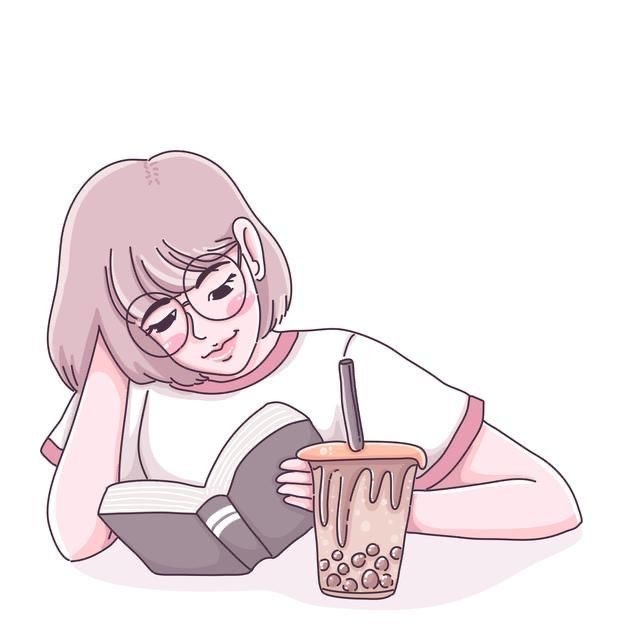 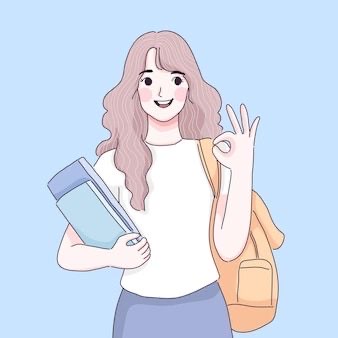 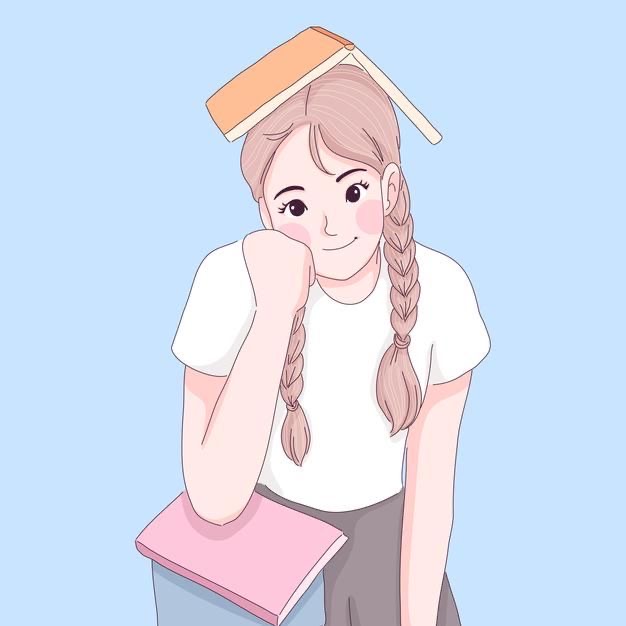 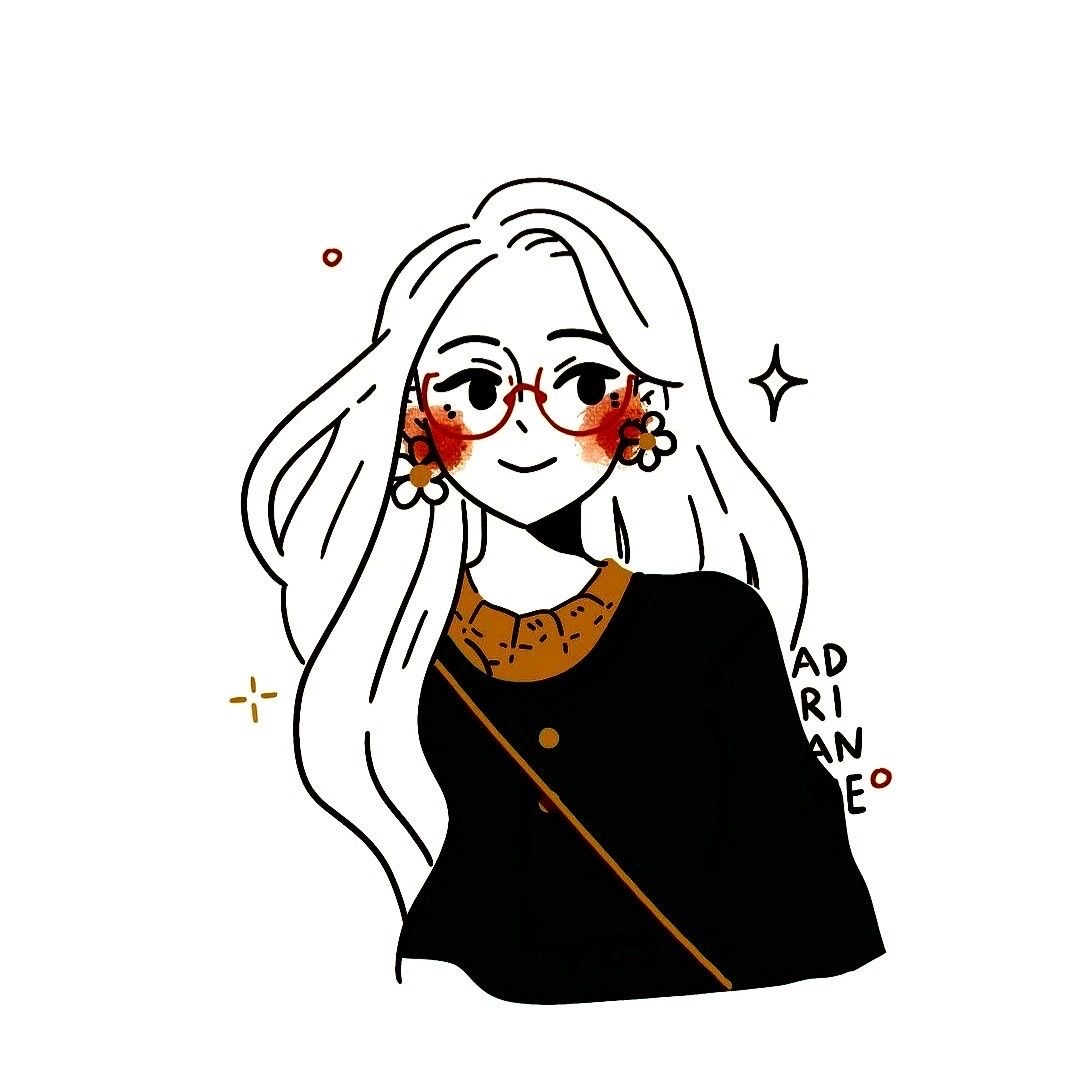 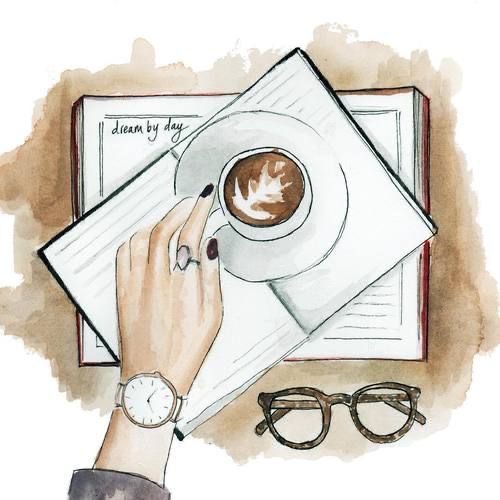 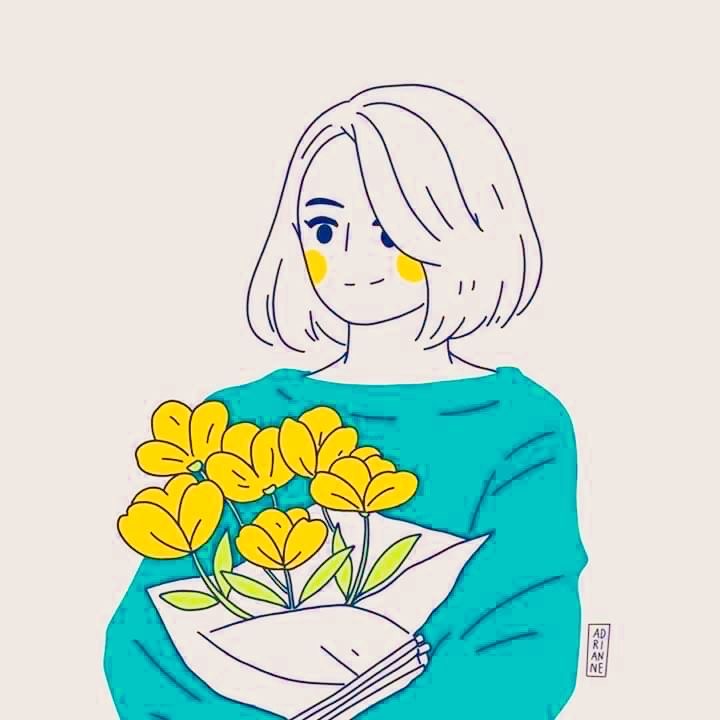 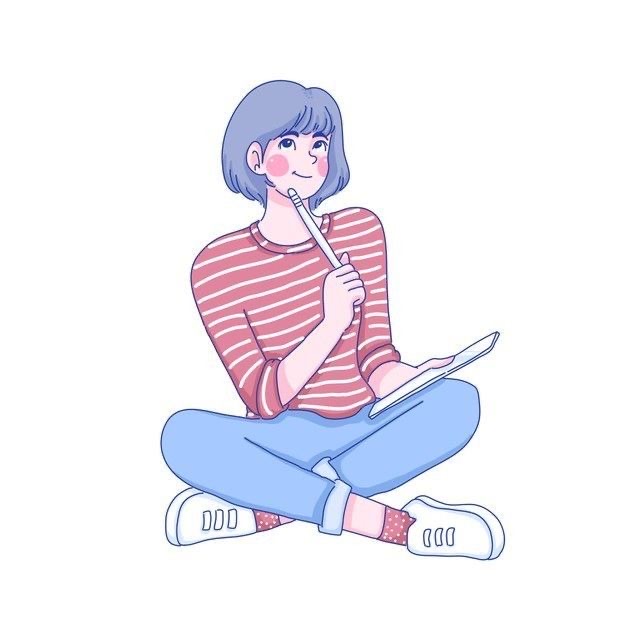 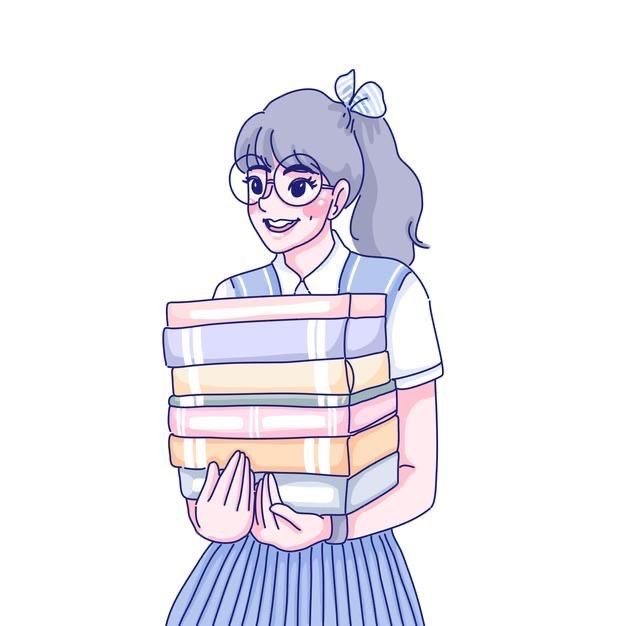 إن النجاح هو محصلة اجتهادات 
صغيرة تتراكم يوماً بعد يوم . 
 معلمتك :
إن النجاح هو محصلة اجتهادات 
صغيرة تتراكم يوماً بعد يوم . 
 معلمتك :
إن النجاح هو محصلة اجتهادات 
صغيرة تتراكم يوماً بعد يوم . 
 معلمتك :
إن النجاح هو محصلة اجتهادات 
صغيرة تتراكم يوماً بعد يوم . 
 معلمتك :
إن النجاح هو محصلة اجتهادات 
صغيرة تتراكم يوماً بعد يوم . 
 معلمتك :
إن النجاح هو محصلة اجتهادات 
صغيرة تتراكم يوماً بعد يوم . 
 معلمتك :
إن النجاح هو محصلة اجتهادات 
صغيرة تتراكم يوماً بعد يوم . 
 معلمتك :
إن النجاح هو محصلة اجتهادات 
صغيرة تتراكم يوماً بعد يوم . 
 معلمتك :
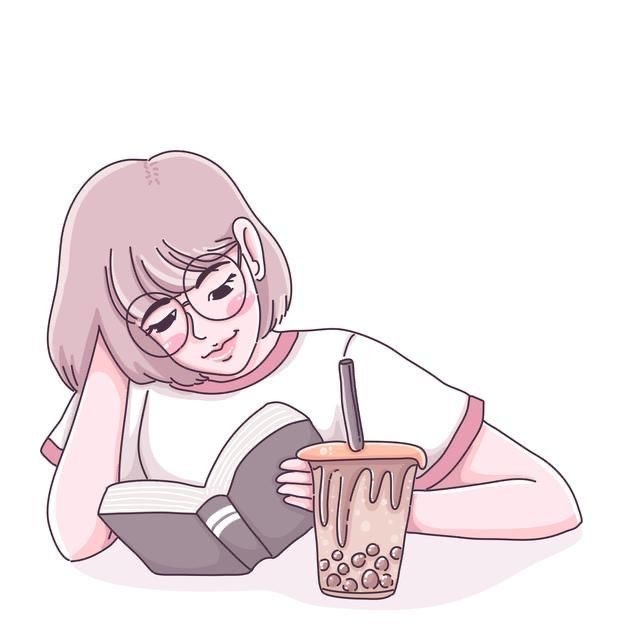 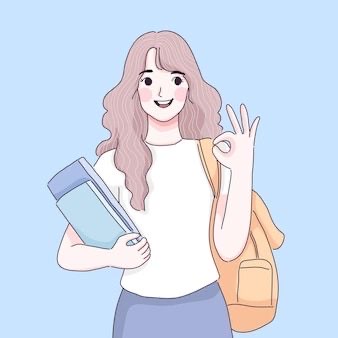 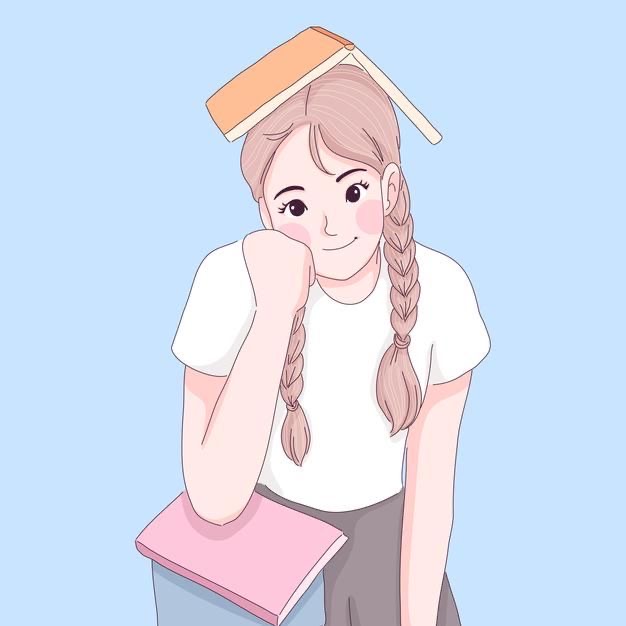 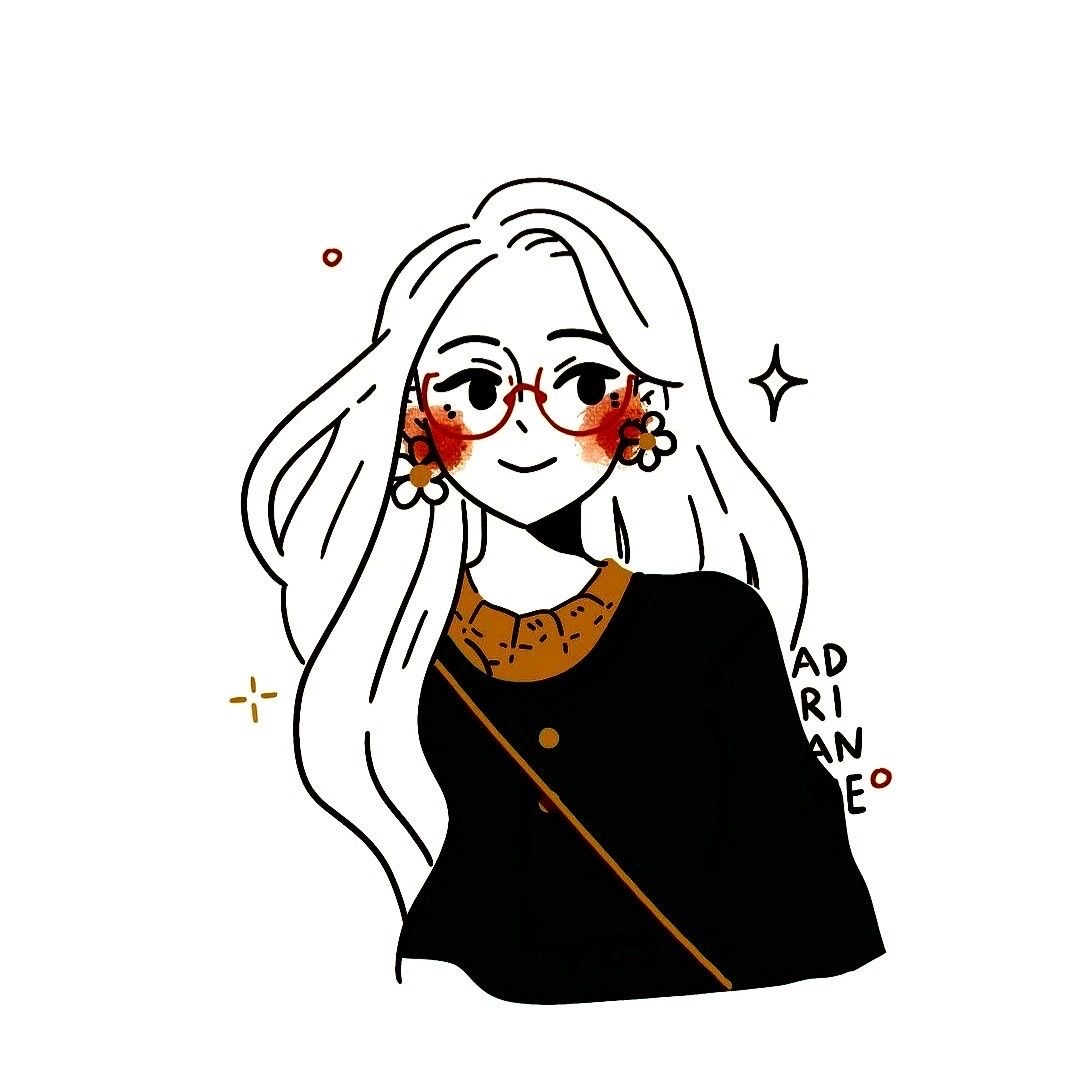 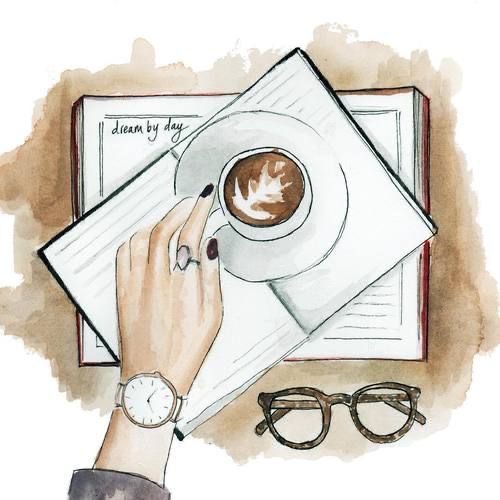 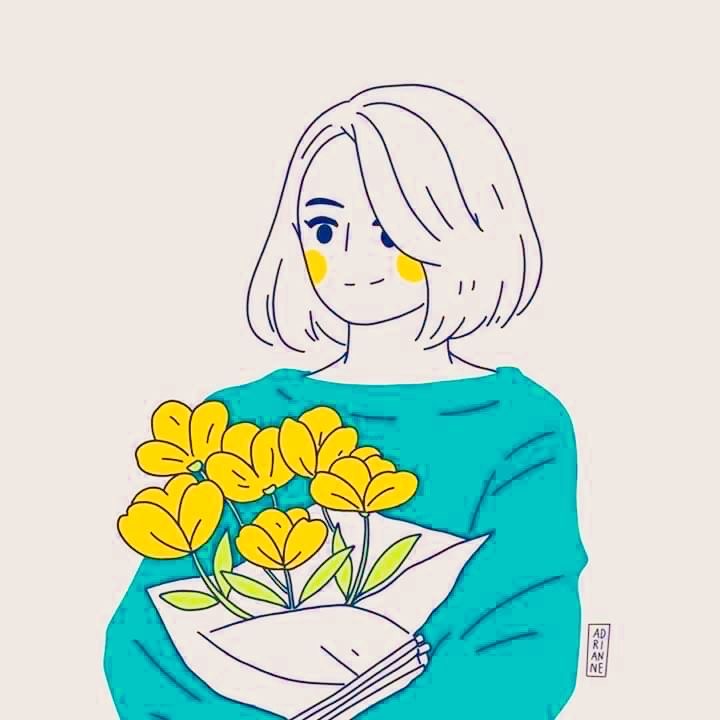 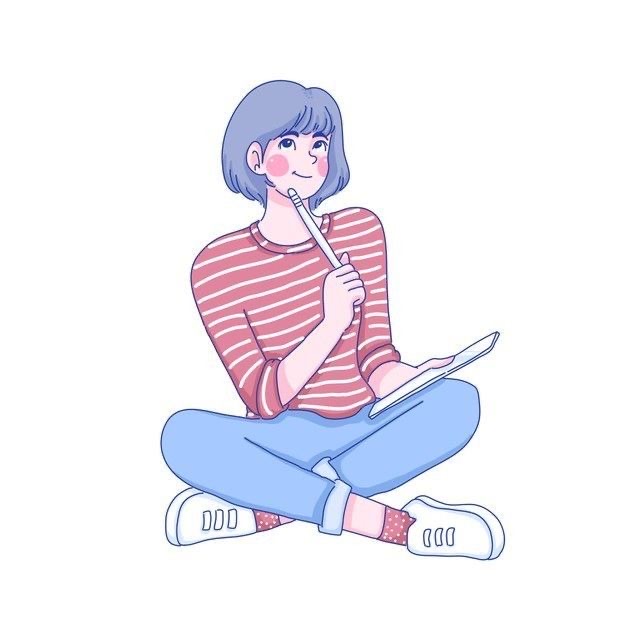 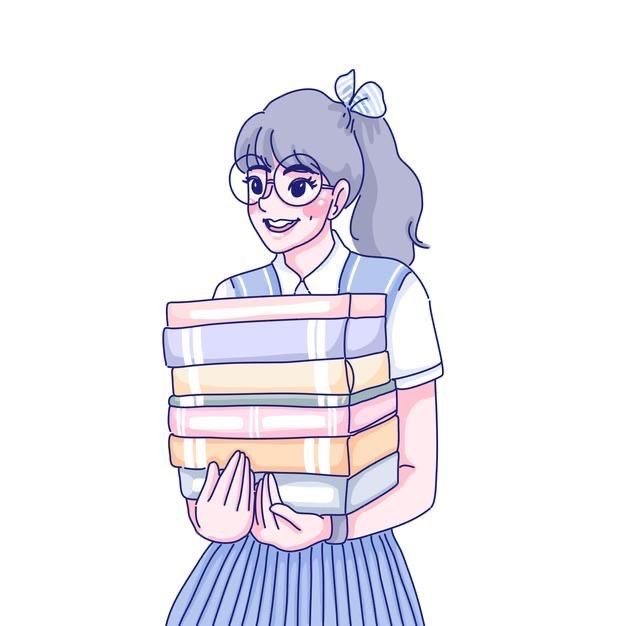 إن النجاح هو محصلة اجتهادات 
صغيرة تتراكم يوماً بعد يوم . 
 معلمتك :
إن النجاح هو محصلة اجتهادات 
صغيرة تتراكم يوماً بعد يوم . 
 معلمتك :
إن النجاح هو محصلة اجتهادات 
صغيرة تتراكم يوماً بعد يوم . 
 معلمتك :
إن النجاح هو محصلة اجتهادات 
صغيرة تتراكم يوماً بعد يوم . 
 معلمتك :
إن النجاح هو محصلة اجتهادات 
صغيرة تتراكم يوماً بعد يوم . 
 معلمتك :
إن النجاح هو محصلة اجتهادات 
صغيرة تتراكم يوماً بعد يوم . 
 معلمتك :
إن النجاح هو محصلة اجتهادات 
صغيرة تتراكم يوماً بعد يوم . 
 معلمتك :
إن النجاح هو محصلة اجتهادات 
صغيرة تتراكم يوماً بعد يوم . 
 معلمتك :
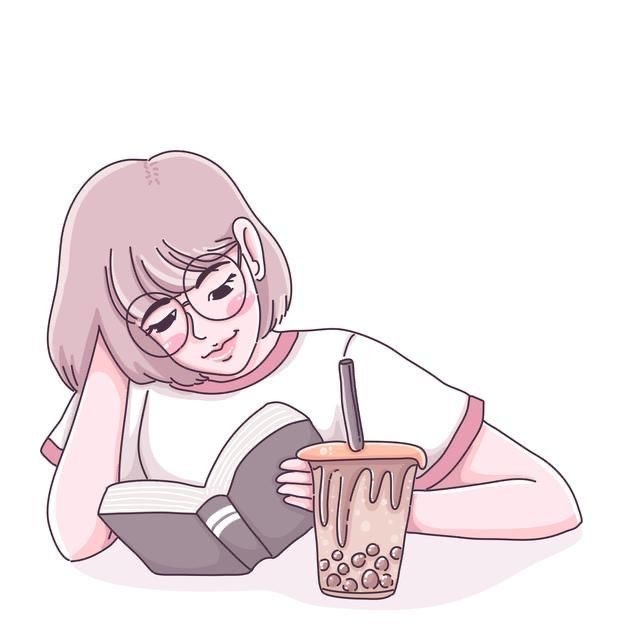 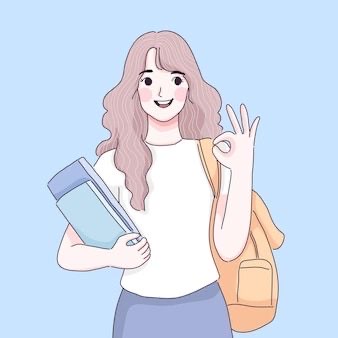 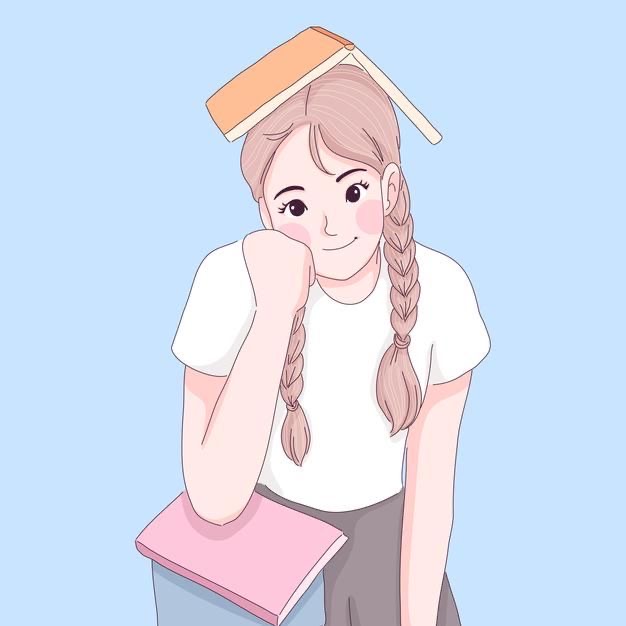 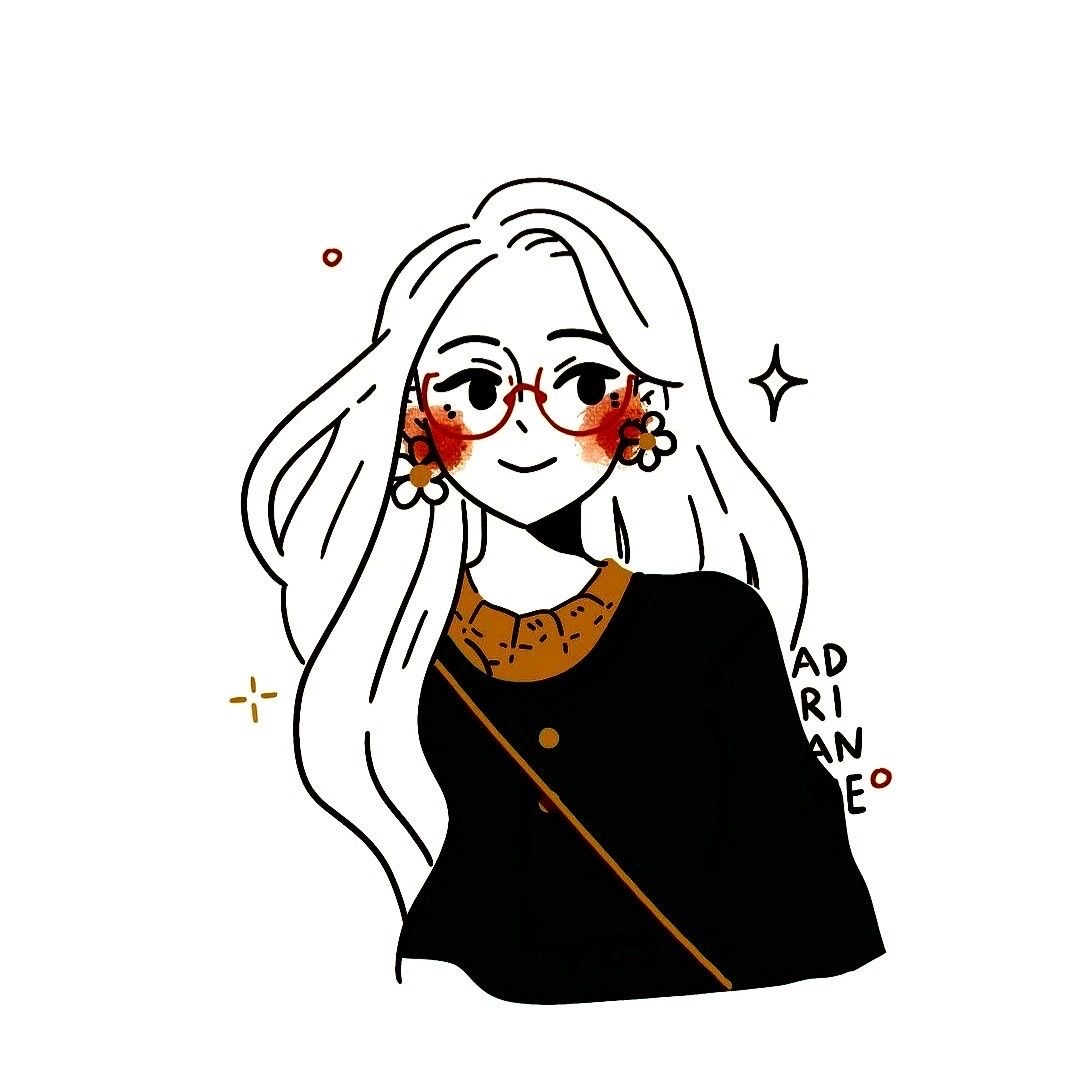 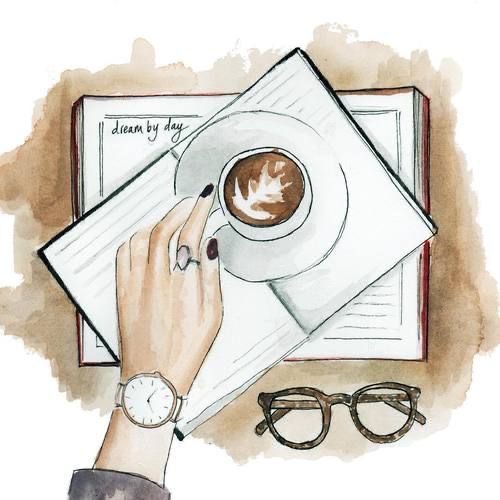 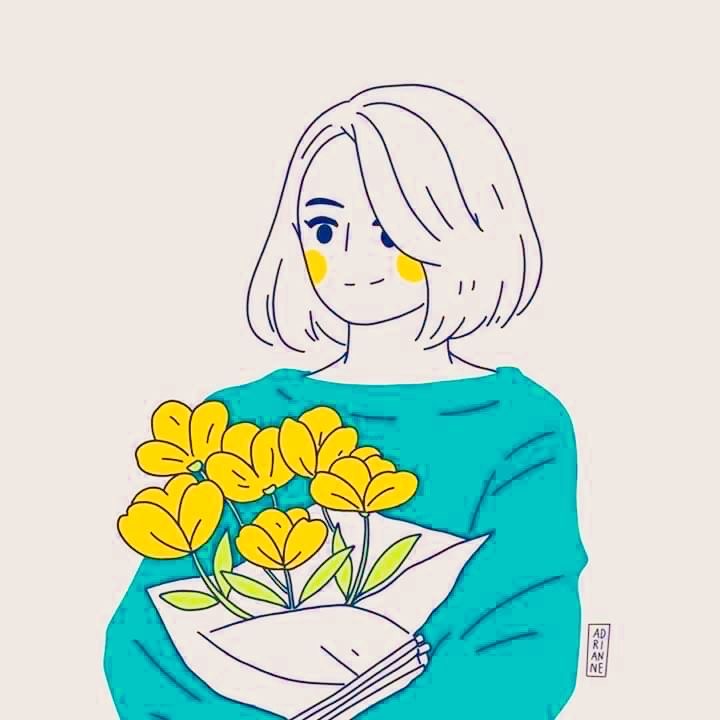 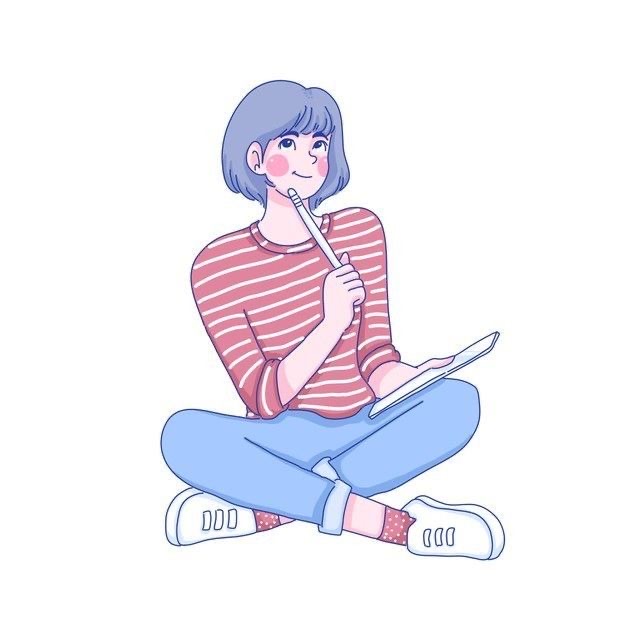 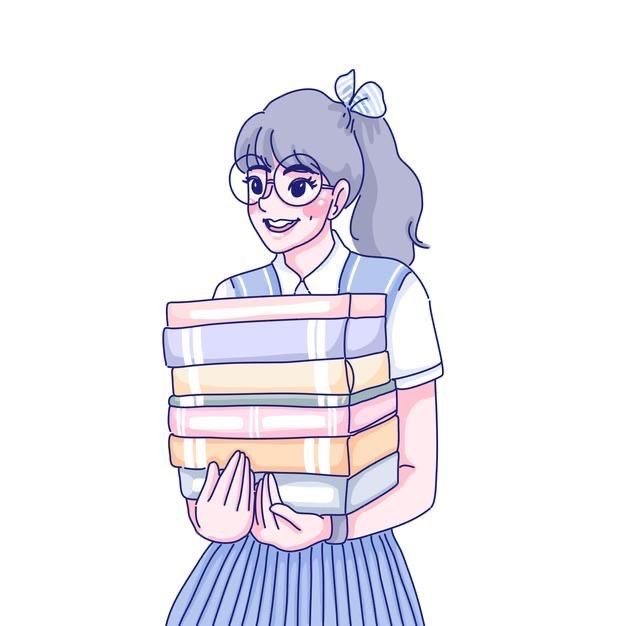 إن النجاح هو محصلة اجتهادات 
صغيرة تتراكم يوماً بعد يوم . 
 معلمتك :
إن النجاح هو محصلة اجتهادات 
صغيرة تتراكم يوماً بعد يوم . 
 معلمتك :
إن النجاح هو محصلة اجتهادات 
صغيرة تتراكم يوماً بعد يوم . 
 معلمتك :
إن النجاح هو محصلة اجتهادات 
صغيرة تتراكم يوماً بعد يوم . 
 معلمتك :
إن النجاح هو محصلة اجتهادات 
صغيرة تتراكم يوماً بعد يوم . 
 معلمتك :
إن النجاح هو محصلة اجتهادات 
صغيرة تتراكم يوماً بعد يوم . 
 معلمتك :
إن النجاح هو محصلة اجتهادات 
صغيرة تتراكم يوماً بعد يوم . 
 معلمتك :
إن النجاح هو محصلة اجتهادات 
صغيرة تتراكم يوماً بعد يوم . 
 معلمتك :
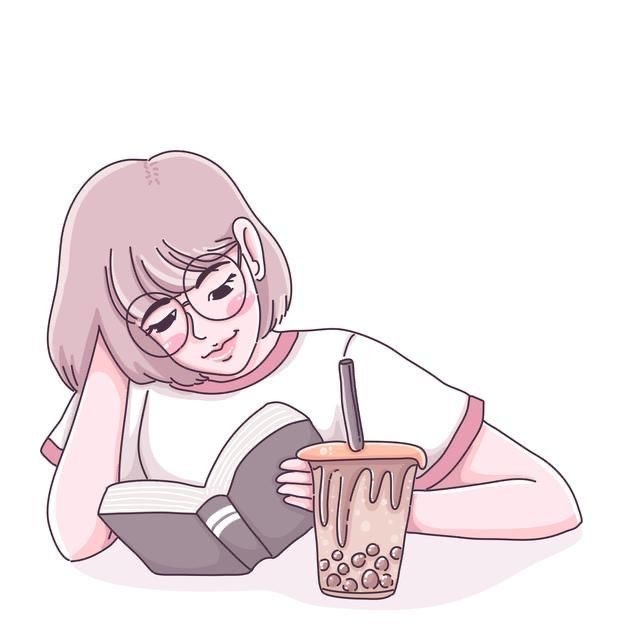 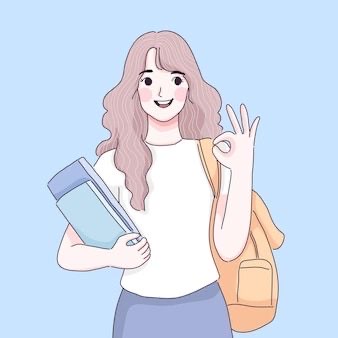 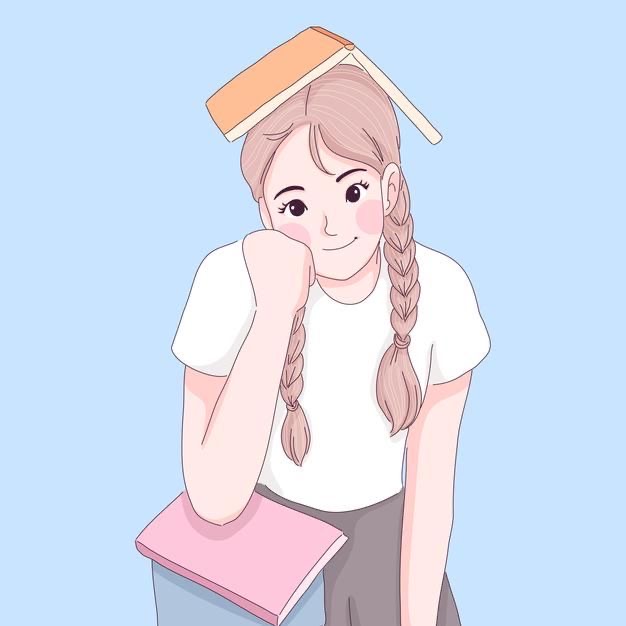 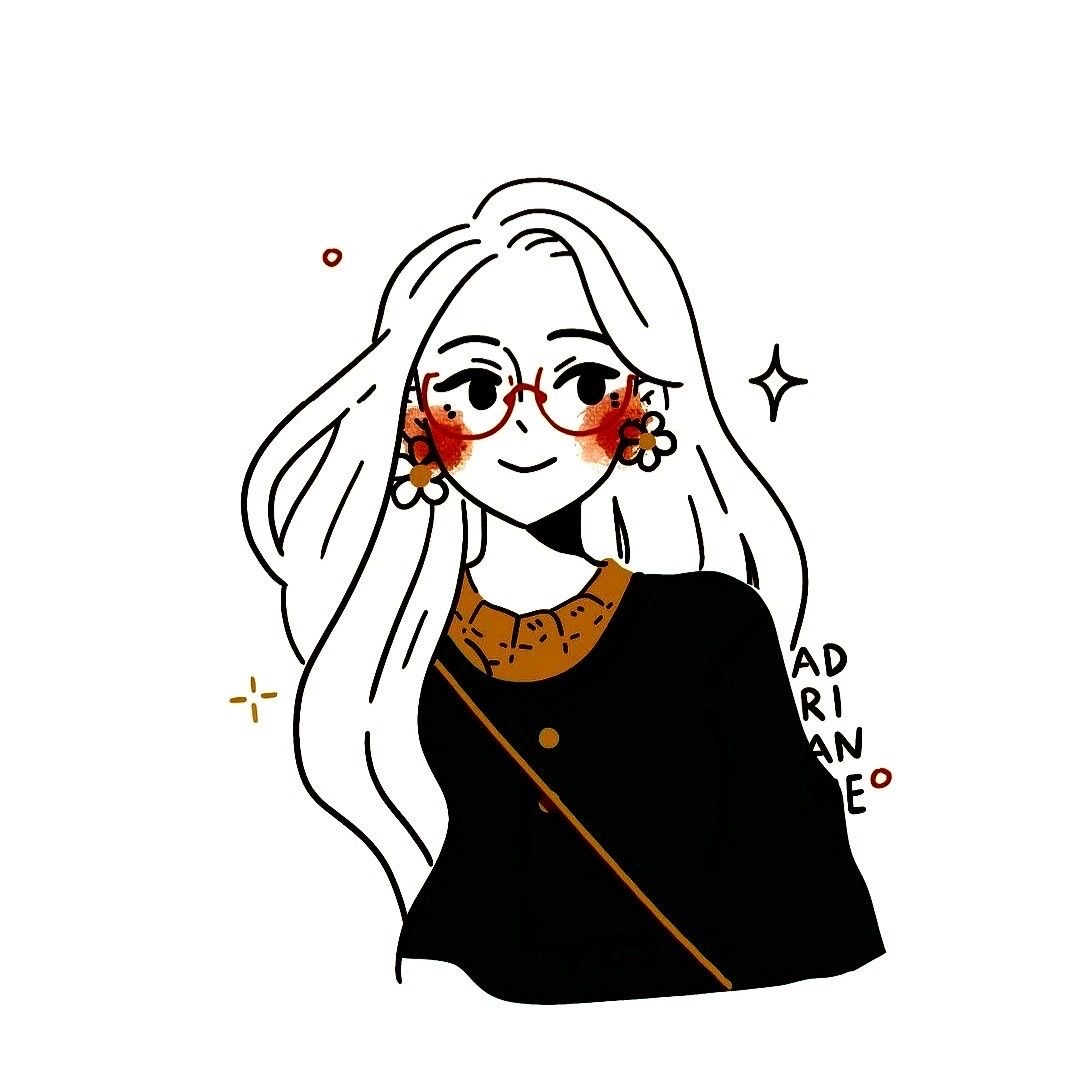 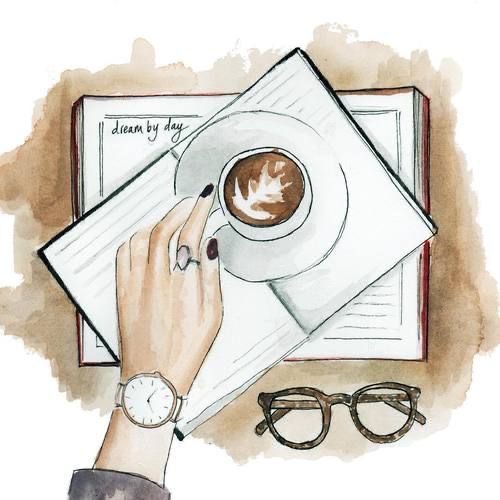 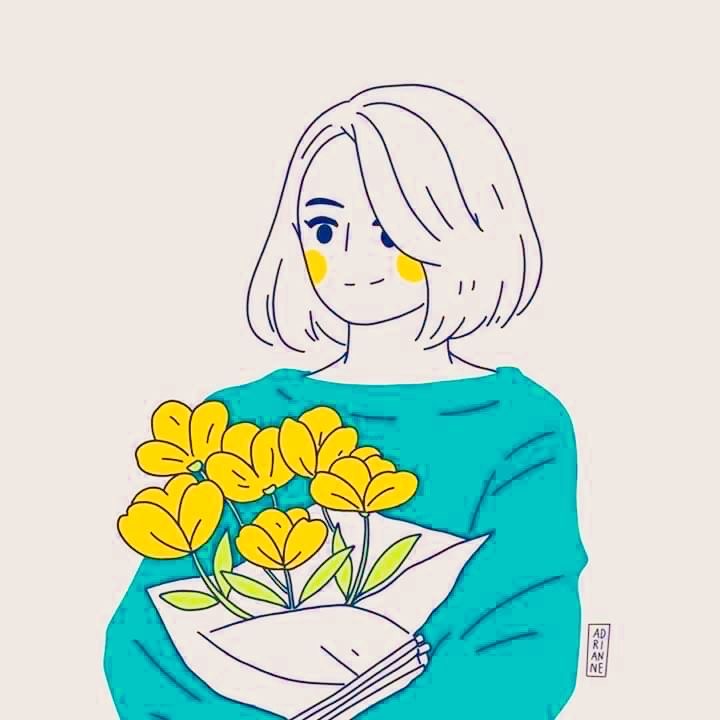 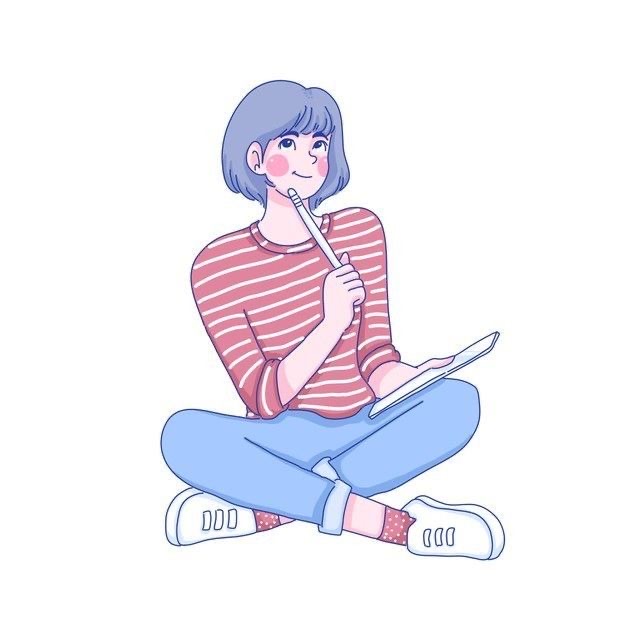 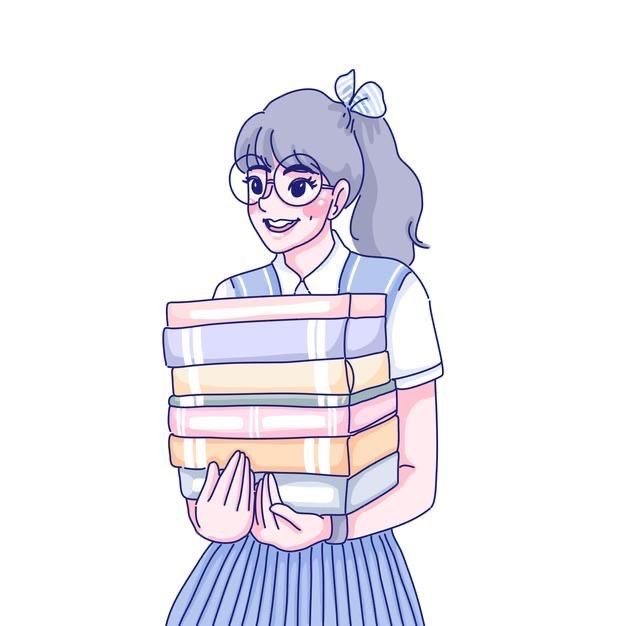 إن النجاح هو محصلة اجتهادات 
صغيرة تتراكم يوماً بعد يوم . 
 معلمتك :
إن النجاح هو محصلة اجتهادات 
صغيرة تتراكم يوماً بعد يوم . 
 معلمتك :
إن النجاح هو محصلة اجتهادات 
صغيرة تتراكم يوماً بعد يوم . 
 معلمتك :
إن النجاح هو محصلة اجتهادات 
صغيرة تتراكم يوماً بعد يوم . 
 معلمتك :
إن النجاح هو محصلة اجتهادات 
صغيرة تتراكم يوماً بعد يوم . 
 معلمتك :
إن النجاح هو محصلة اجتهادات 
صغيرة تتراكم يوماً بعد يوم . 
 معلمتك :
إن النجاح هو محصلة اجتهادات 
صغيرة تتراكم يوماً بعد يوم . 
 معلمتك :
إن النجاح هو محصلة اجتهادات 
صغيرة تتراكم يوماً بعد يوم . 
 معلمتك :
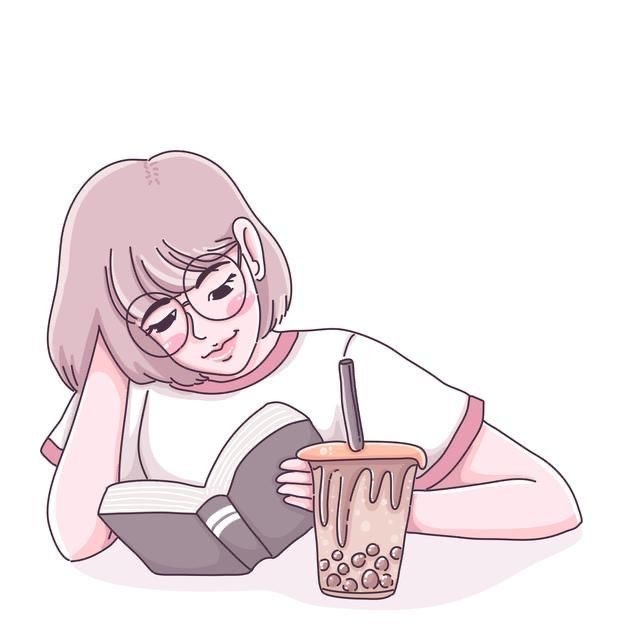 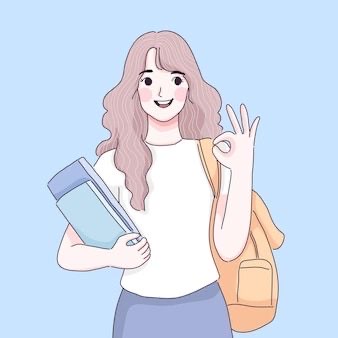 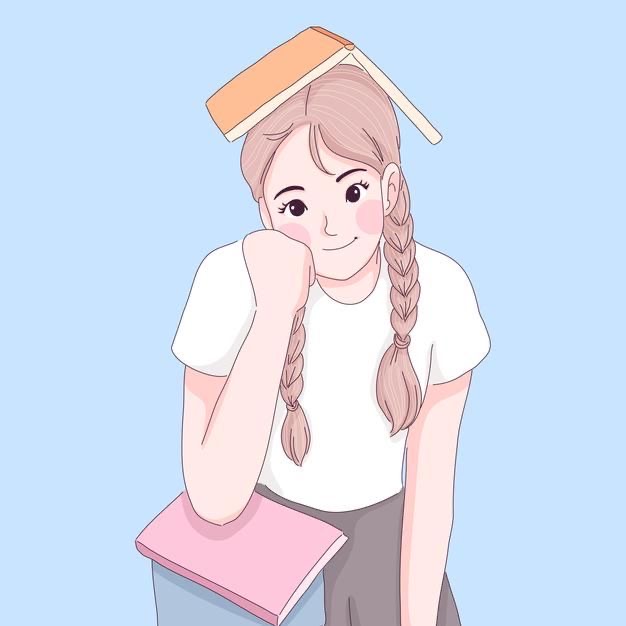 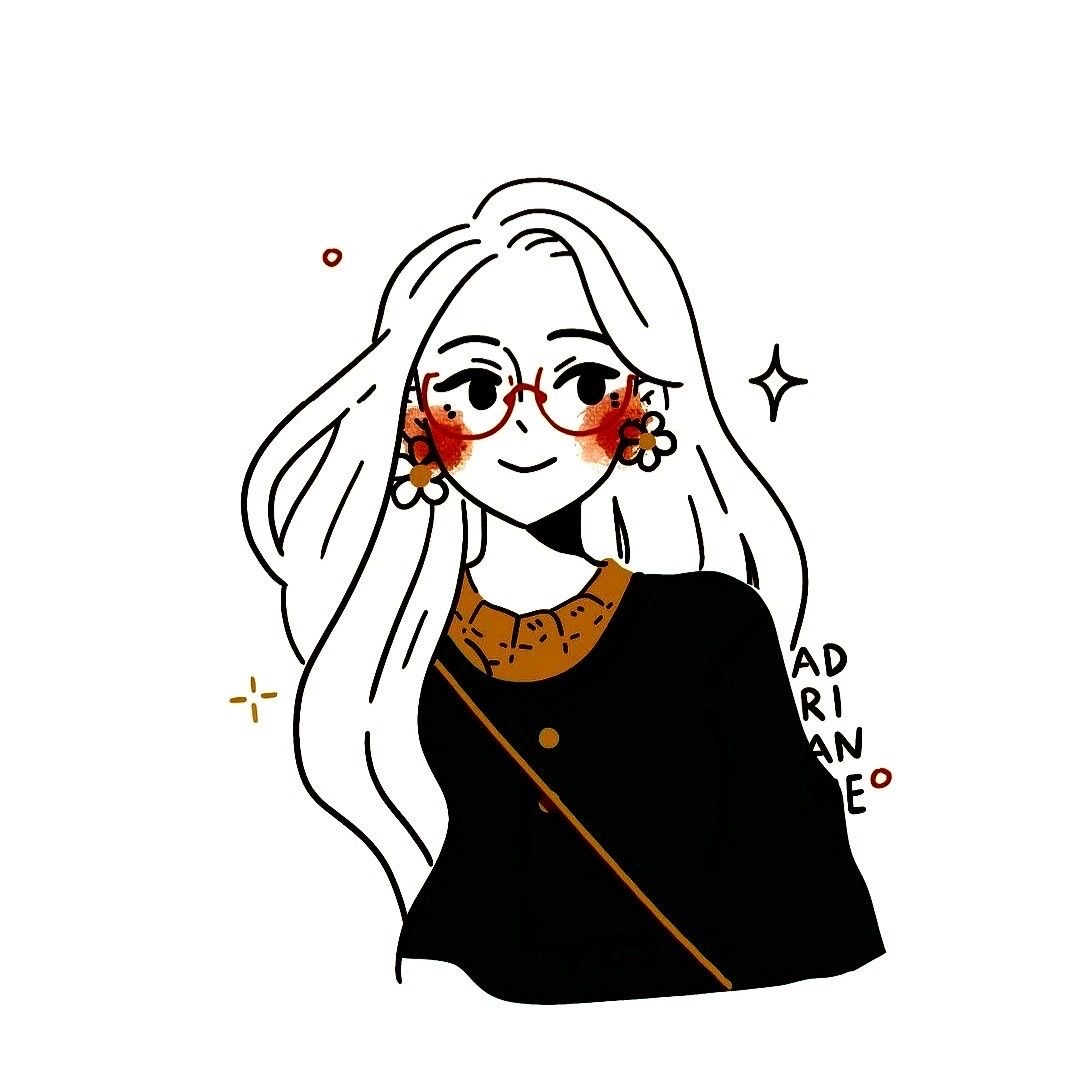 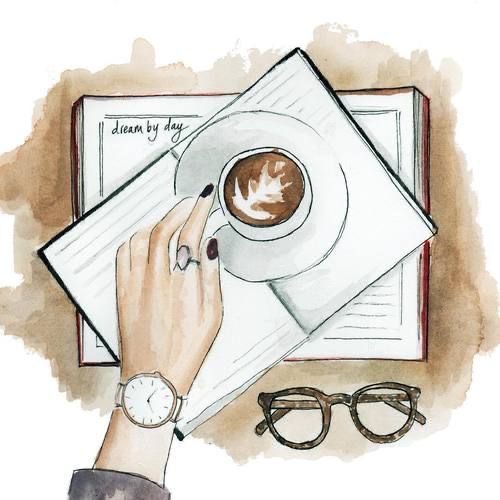 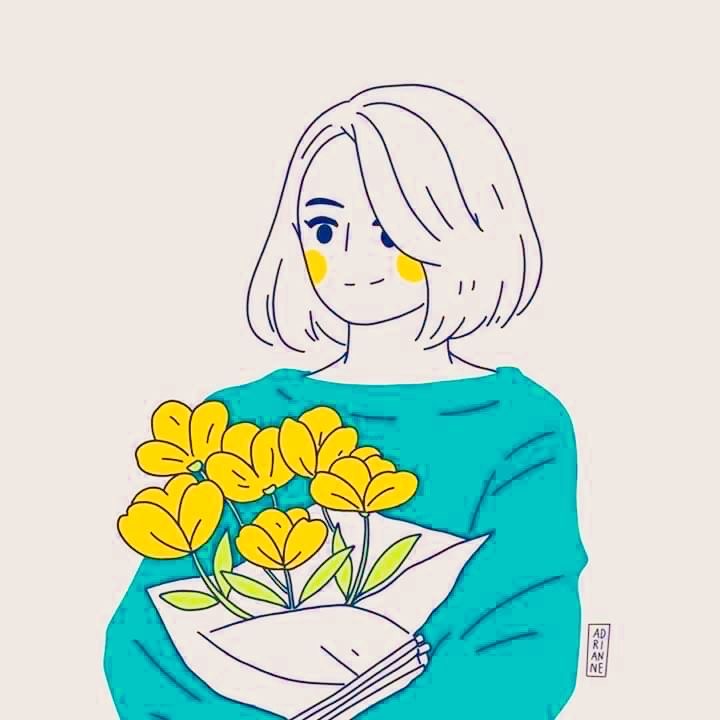 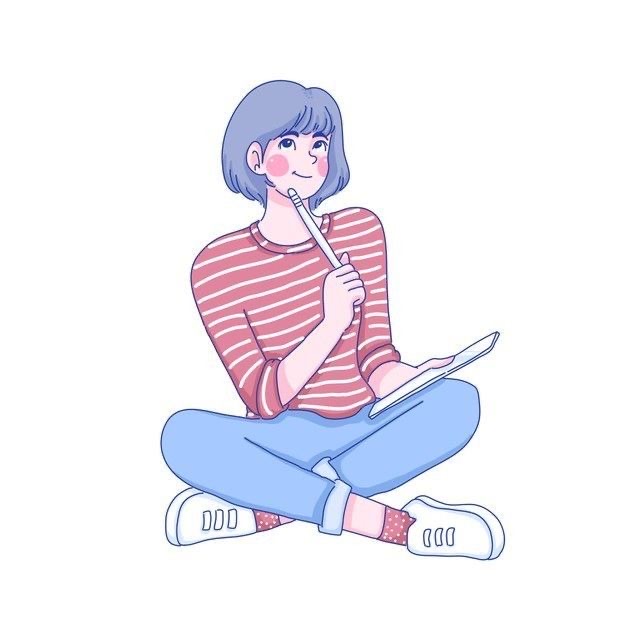 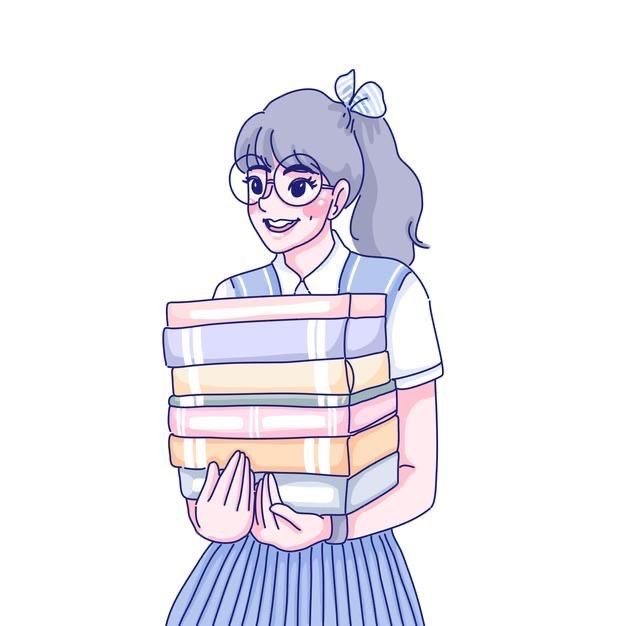 إن النجاح هو محصلة اجتهادات 
صغيرة تتراكم يوماً بعد يوم . 
 معلمتك :
إن النجاح هو محصلة اجتهادات 
صغيرة تتراكم يوماً بعد يوم . 
 معلمتك :
إن النجاح هو محصلة اجتهادات 
صغيرة تتراكم يوماً بعد يوم . 
 معلمتك :
إن النجاح هو محصلة اجتهادات 
صغيرة تتراكم يوماً بعد يوم . 
 معلمتك :
إن النجاح هو محصلة اجتهادات 
صغيرة تتراكم يوماً بعد يوم . 
 معلمتك :
إن النجاح هو محصلة اجتهادات 
صغيرة تتراكم يوماً بعد يوم . 
 معلمتك :
إن النجاح هو محصلة اجتهادات 
صغيرة تتراكم يوماً بعد يوم . 
 معلمتك :
إن النجاح هو محصلة اجتهادات 
صغيرة تتراكم يوماً بعد يوم . 
 معلمتك :
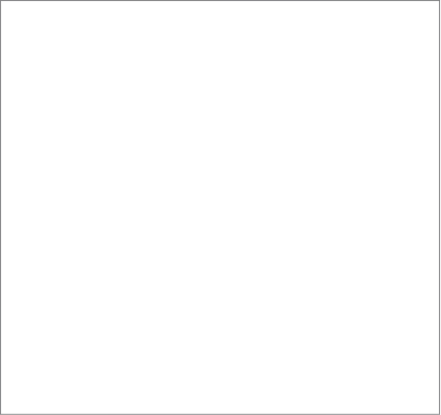 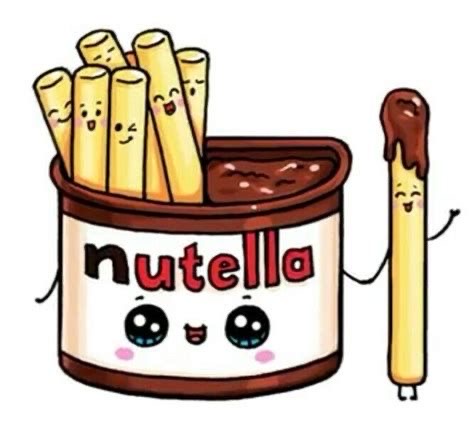 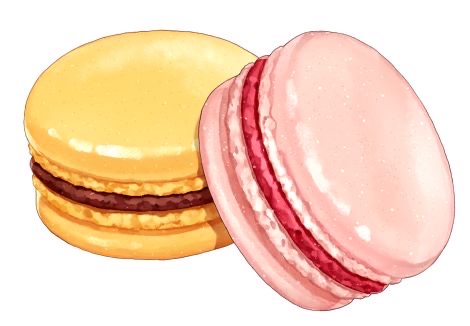 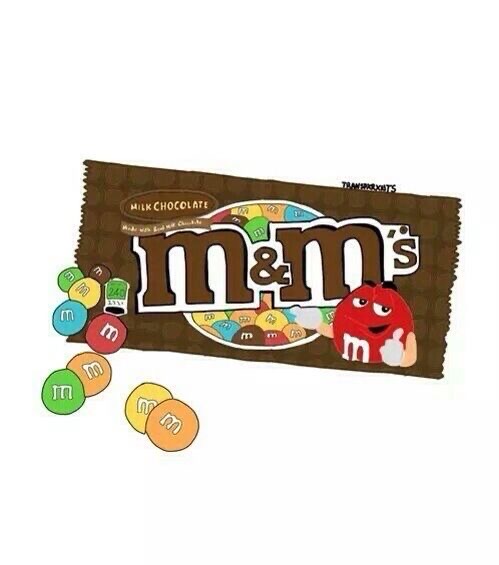 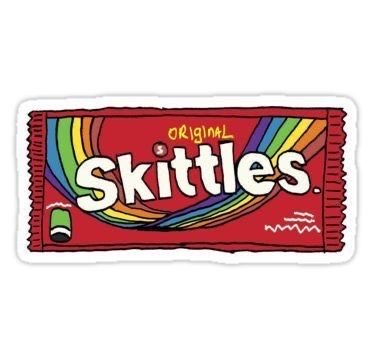 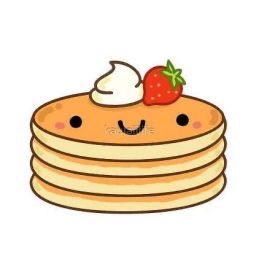 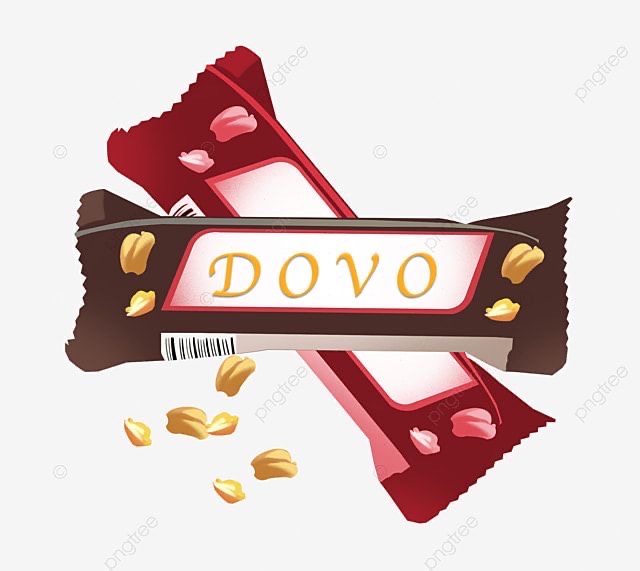 إن النجاح هو محصلة اجتهادات 
صغيرة تتراكم يوماً بعد يوم . 
 معلمتك :
إن النجاح هو محصلة اجتهادات 
صغيرة تتراكم يوماً بعد يوم . 
 معلمتك :
إن النجاح هو محصلة اجتهادات 
صغيرة تتراكم يوماً بعد يوم . 
 معلمتك :
إن النجاح هو محصلة اجتهادات 
صغيرة تتراكم يوماً بعد يوم . 
 معلمتك :
إن النجاح هو محصلة اجتهادات 
صغيرة تتراكم يوماً بعد يوم . 
 معلمتك :
إن النجاح هو محصلة اجتهادات 
صغيرة تتراكم يوماً بعد يوم . 
 معلمتك :
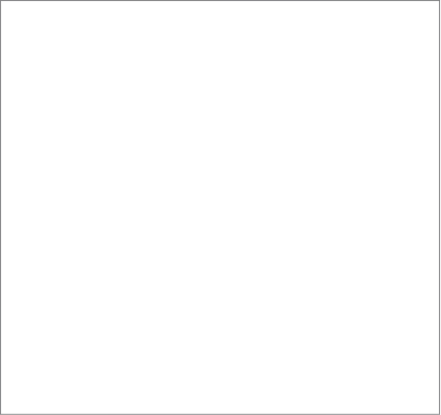 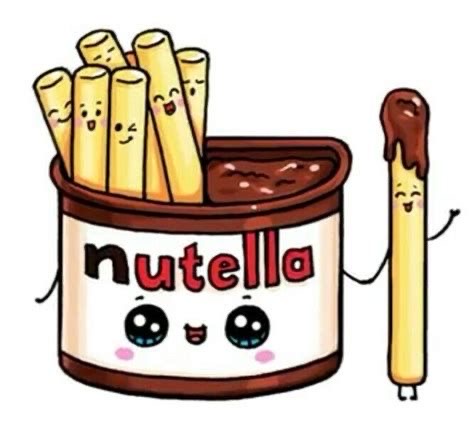 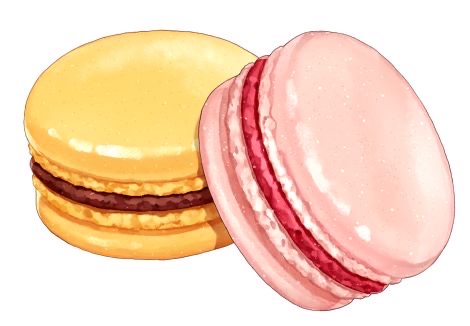 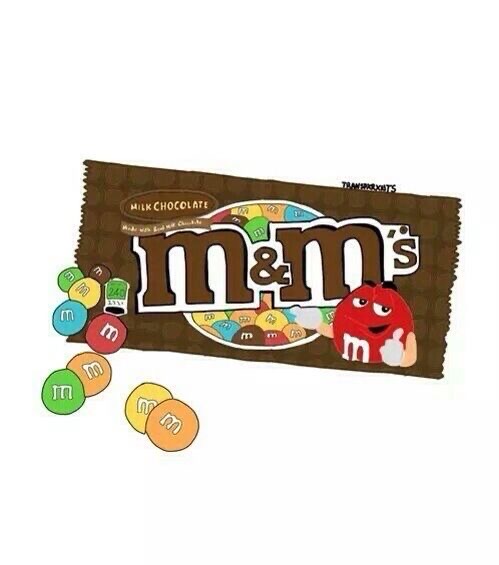 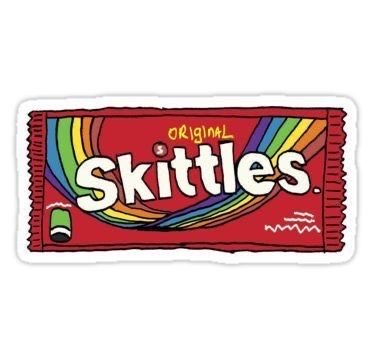 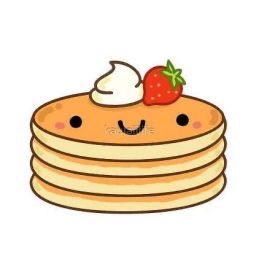 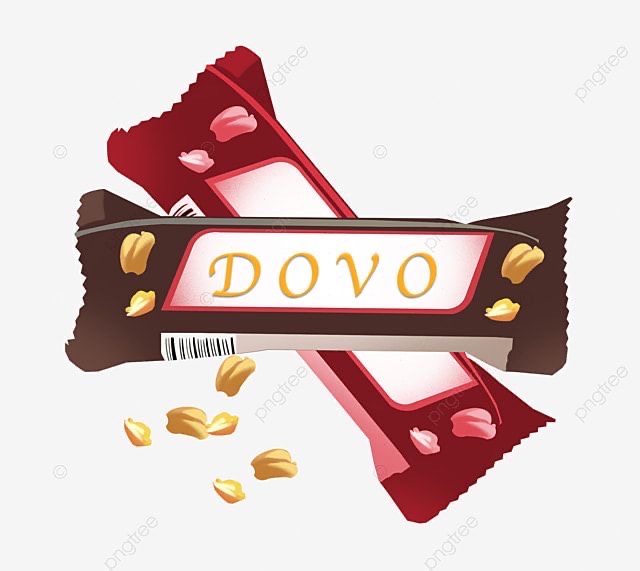 إن النجاح هو محصلة اجتهادات 
صغيرة تتراكم يوماً بعد يوم . 
 معلمتك :
إن النجاح هو محصلة اجتهادات 
صغيرة تتراكم يوماً بعد يوم . 
 معلمتك :
إن النجاح هو محصلة اجتهادات 
صغيرة تتراكم يوماً بعد يوم . 
 معلمتك :
إن النجاح هو محصلة اجتهادات 
صغيرة تتراكم يوماً بعد يوم . 
 معلمتك :
إن النجاح هو محصلة اجتهادات 
صغيرة تتراكم يوماً بعد يوم . 
 معلمتك :
إن النجاح هو محصلة اجتهادات 
صغيرة تتراكم يوماً بعد يوم . 
 معلمتك :
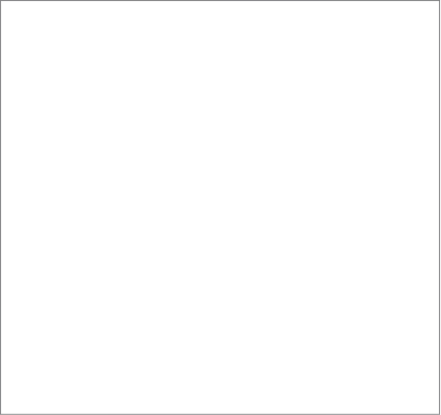 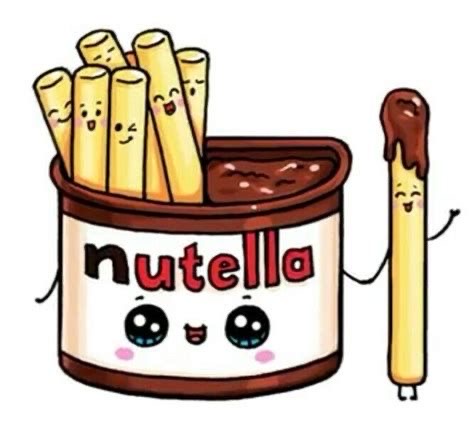 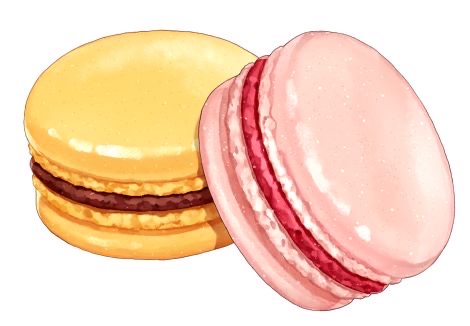 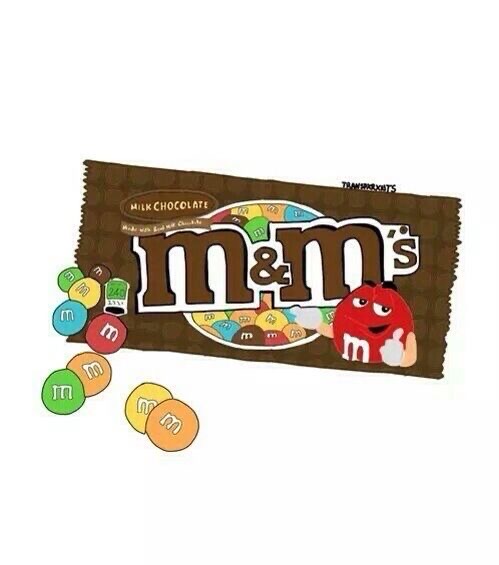 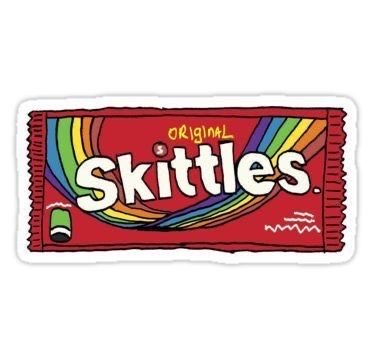 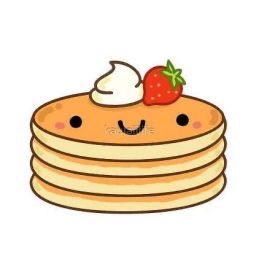 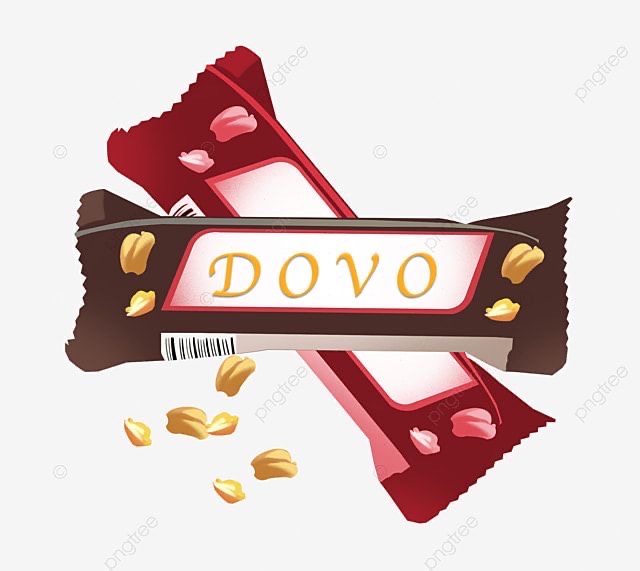 إن النجاح هو محصلة اجتهادات 
صغيرة تتراكم يوماً بعد يوم . 
 معلمتك :
إن النجاح هو محصلة اجتهادات 
صغيرة تتراكم يوماً بعد يوم . 
 معلمتك :
إن النجاح هو محصلة اجتهادات 
صغيرة تتراكم يوماً بعد يوم . 
 معلمتك :
إن النجاح هو محصلة اجتهادات 
صغيرة تتراكم يوماً بعد يوم . 
 معلمتك :
إن النجاح هو محصلة اجتهادات 
صغيرة تتراكم يوماً بعد يوم . 
 معلمتك :
إن النجاح هو محصلة اجتهادات 
صغيرة تتراكم يوماً بعد يوم . 
 معلمتك :
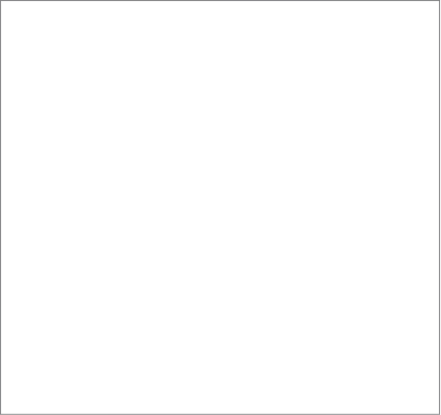 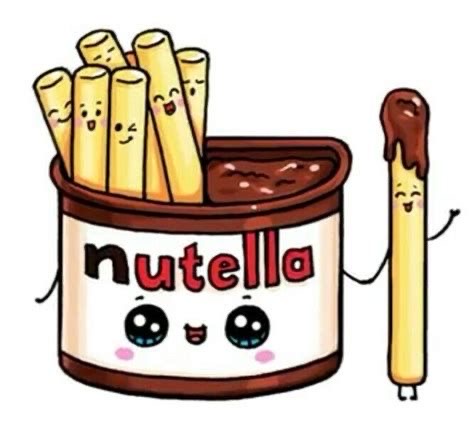 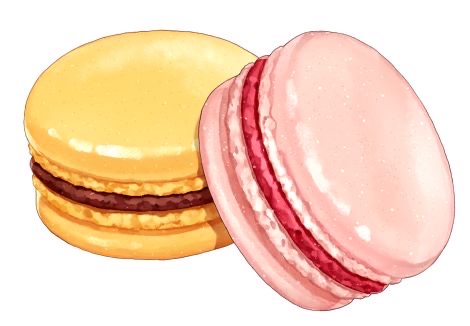 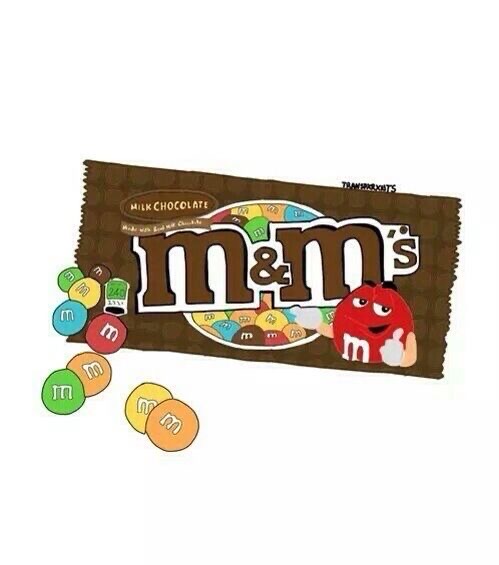 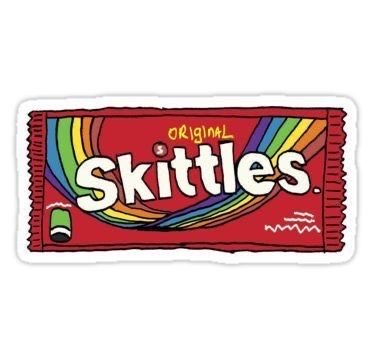 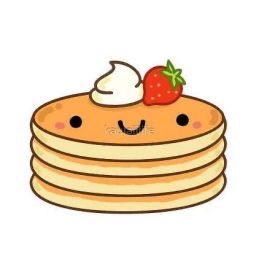 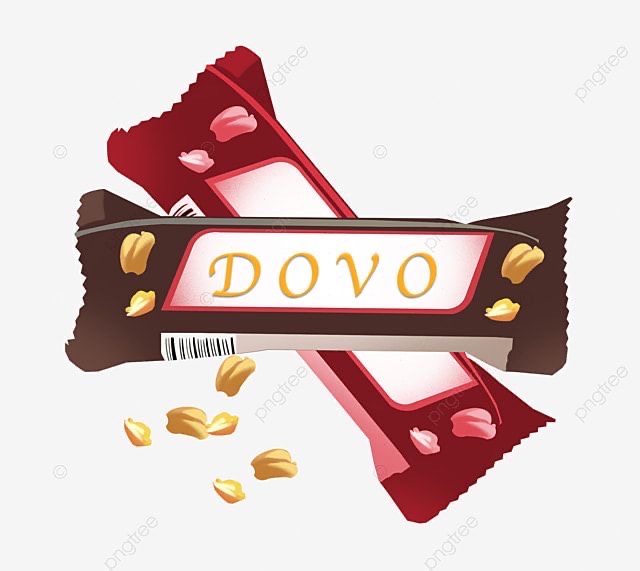 إن النجاح هو محصلة اجتهادات 
صغيرة تتراكم يوماً بعد يوم . 
 معلمتك :
إن النجاح هو محصلة اجتهادات 
صغيرة تتراكم يوماً بعد يوم . 
 معلمتك :
إن النجاح هو محصلة اجتهادات 
صغيرة تتراكم يوماً بعد يوم . 
 معلمتك :
إن النجاح هو محصلة اجتهادات 
صغيرة تتراكم يوماً بعد يوم . 
 معلمتك :
إن النجاح هو محصلة اجتهادات 
صغيرة تتراكم يوماً بعد يوم . 
 معلمتك :
إن النجاح هو محصلة اجتهادات 
صغيرة تتراكم يوماً بعد يوم . 
 معلمتك :
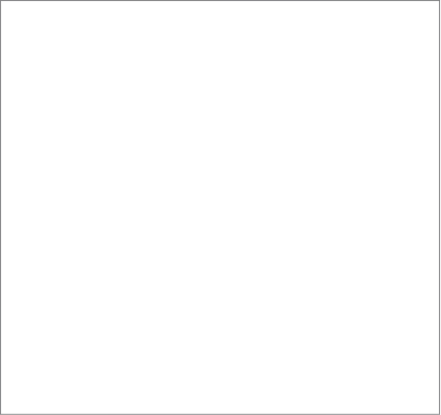 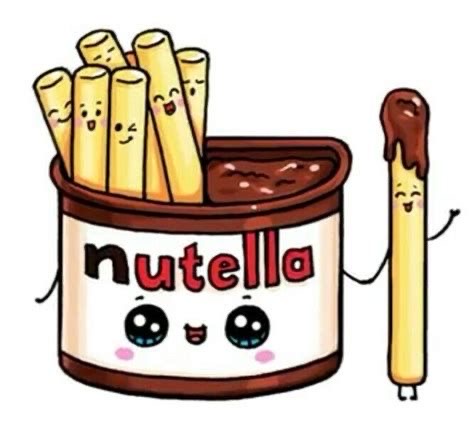 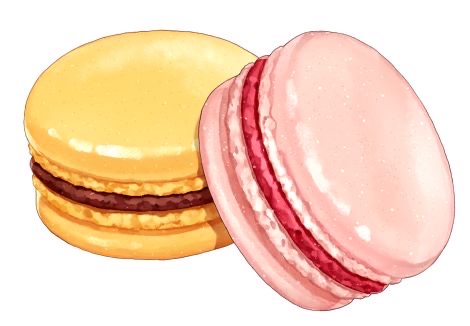 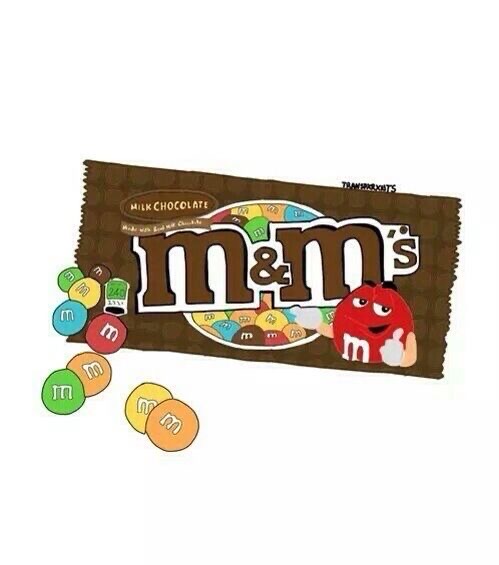 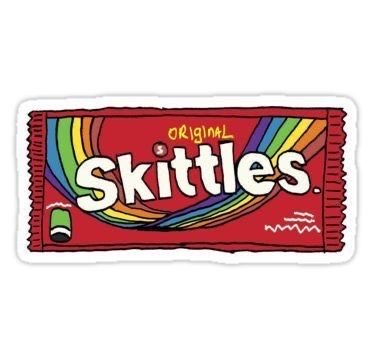 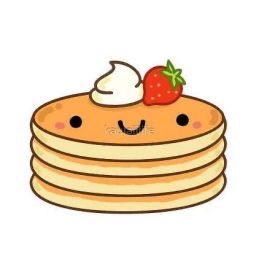 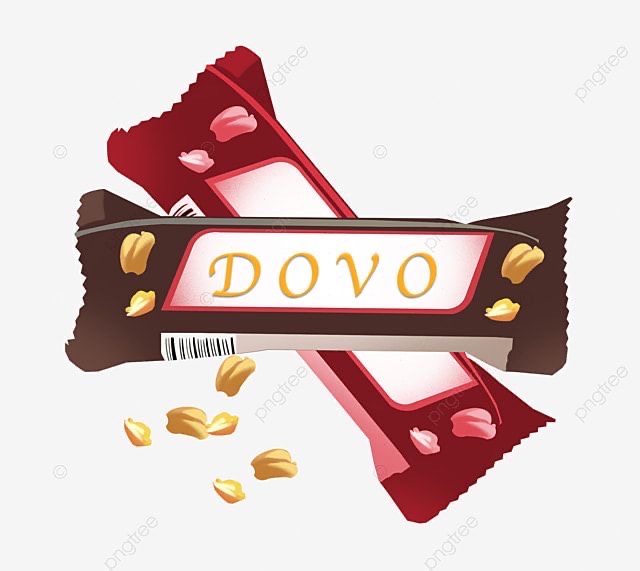 إن النجاح هو محصلة اجتهادات 
صغيرة تتراكم يوماً بعد يوم . 
 معلمتك :
إن النجاح هو محصلة اجتهادات 
صغيرة تتراكم يوماً بعد يوم . 
 معلمتك :
إن النجاح هو محصلة اجتهادات 
صغيرة تتراكم يوماً بعد يوم . 
 معلمتك :
إن النجاح هو محصلة اجتهادات 
صغيرة تتراكم يوماً بعد يوم . 
 معلمتك :
إن النجاح هو محصلة اجتهادات 
صغيرة تتراكم يوماً بعد يوم . 
 معلمتك :
إن النجاح هو محصلة اجتهادات 
صغيرة تتراكم يوماً بعد يوم . 
 معلمتك :
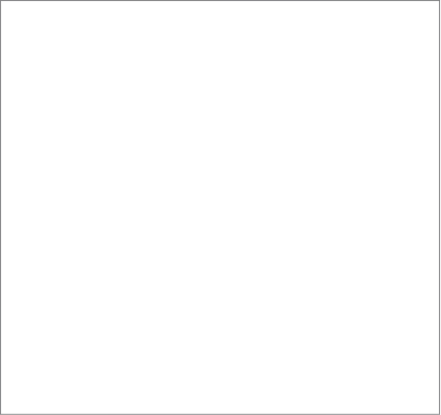 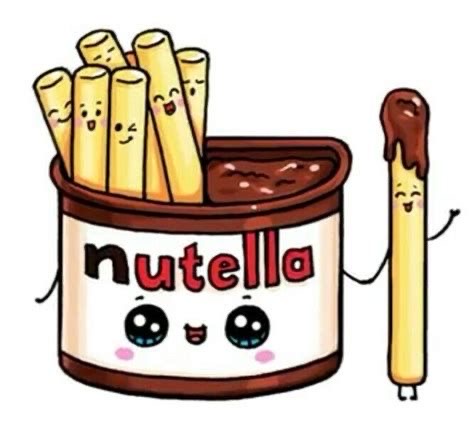 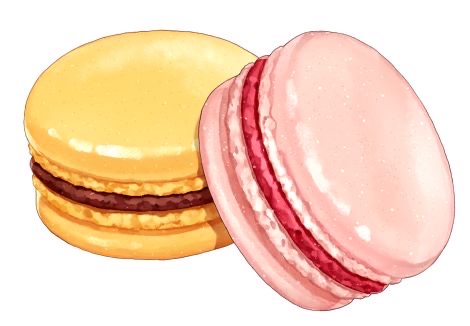 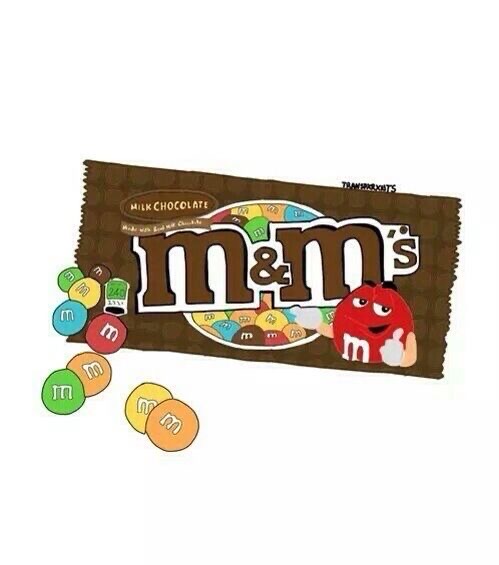 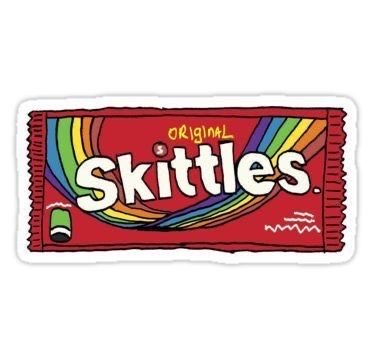 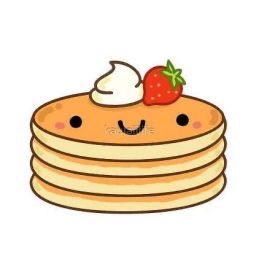 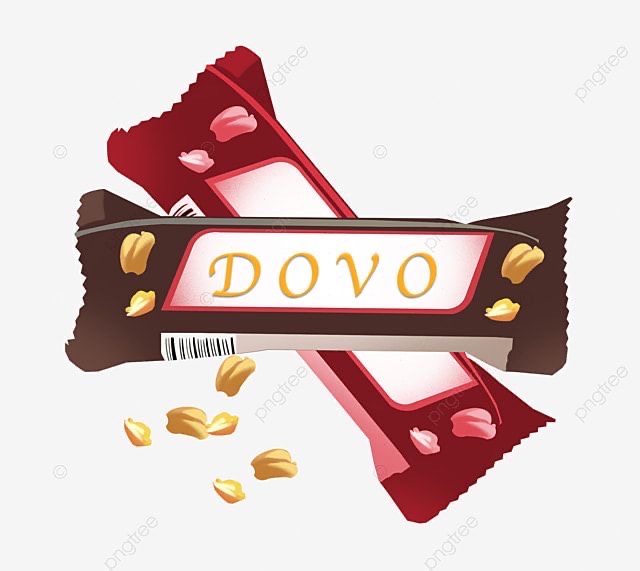 إن النجاح هو محصلة اجتهادات 
صغيرة تتراكم يوماً بعد يوم . 
 معلمتك :
إن النجاح هو محصلة اجتهادات 
صغيرة تتراكم يوماً بعد يوم . 
 معلمتك :
إن النجاح هو محصلة اجتهادات 
صغيرة تتراكم يوماً بعد يوم . 
 معلمتك :
إن النجاح هو محصلة اجتهادات 
صغيرة تتراكم يوماً بعد يوم . 
 معلمتك :
إن النجاح هو محصلة اجتهادات 
صغيرة تتراكم يوماً بعد يوم . 
 معلمتك :
إن النجاح هو محصلة اجتهادات 
صغيرة تتراكم يوماً بعد يوم . 
 معلمتك :